RÉVEIL MATIN LUMINEUX
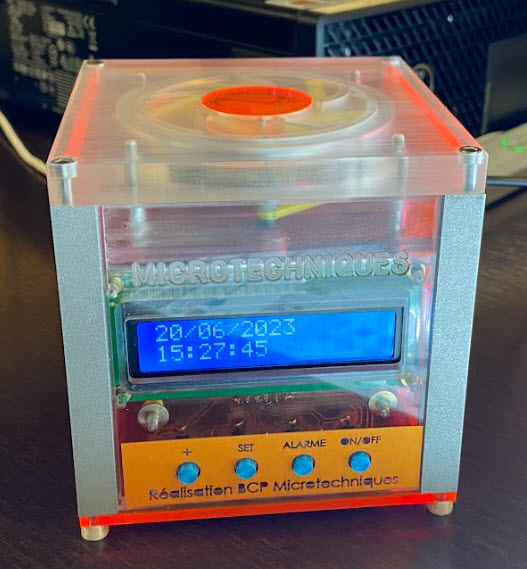 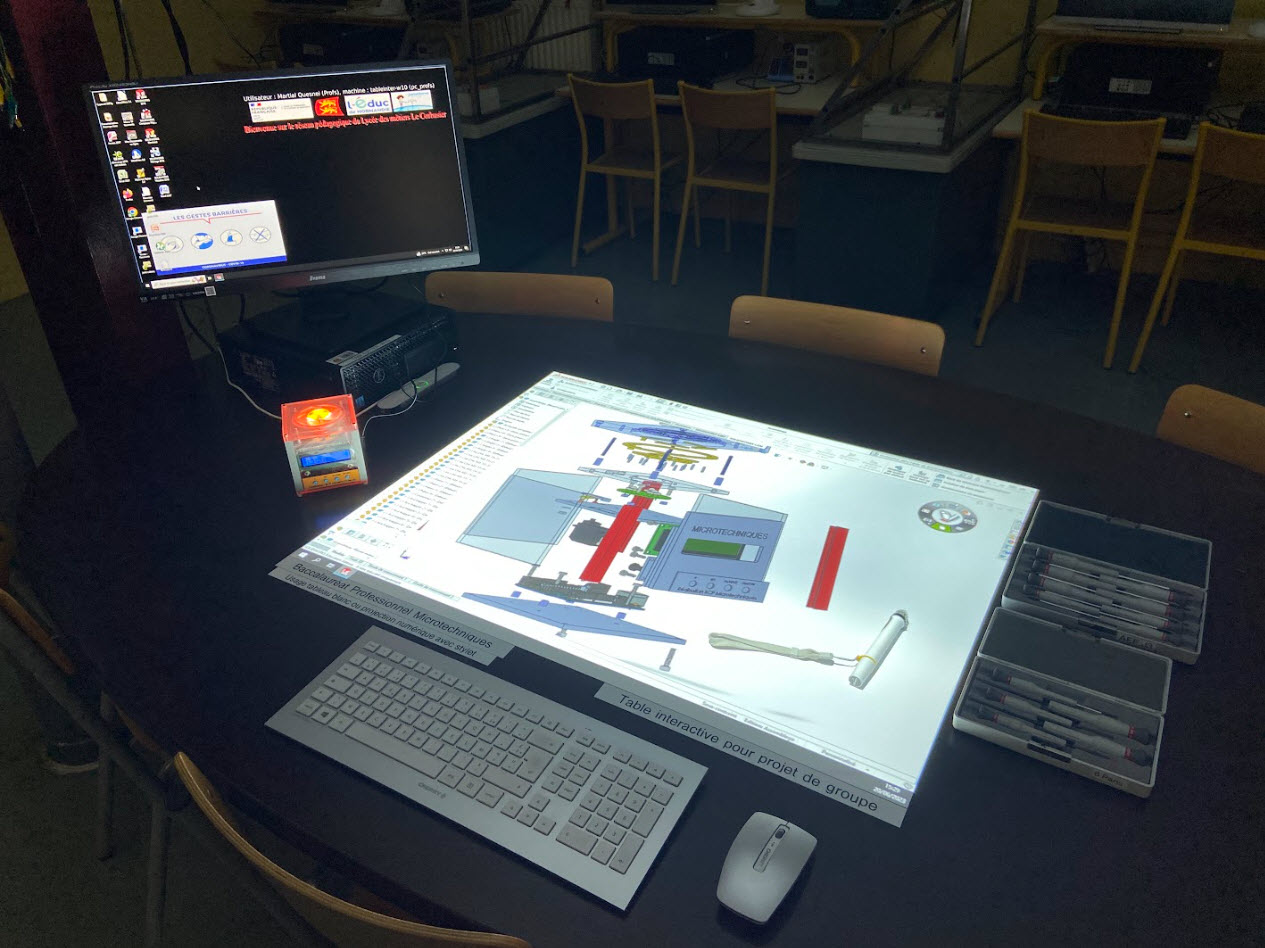 Sommaire

I – DÉMARCHE DE PROJET
	1.1 – Formalisation du besoin
	1.2 – Élaboration du cahier des charges

II – PARTIE MÉCANIQUE
	2.1 – Les pièces réalisées
	2.2 – Les pièces imprimées en 3D
	2.3 – Les éléments d’assemblage
	2.4 – Outils nécessaires

III – PARTIE ÉLECTRICITÉ / ÉLECTRONIQUE
	3.1 – Chaîne d’information et d’énergie
	3.2 – Le clavier
	3.3 – La carte d’extension ARDUINO UNO

IV – PROGRAMMATION
	4.1 – Programme principal
	4.2 – Les sous-programmes
I – DÉMARCHE DE PROJET
	1.1 – Formalisation du besoin
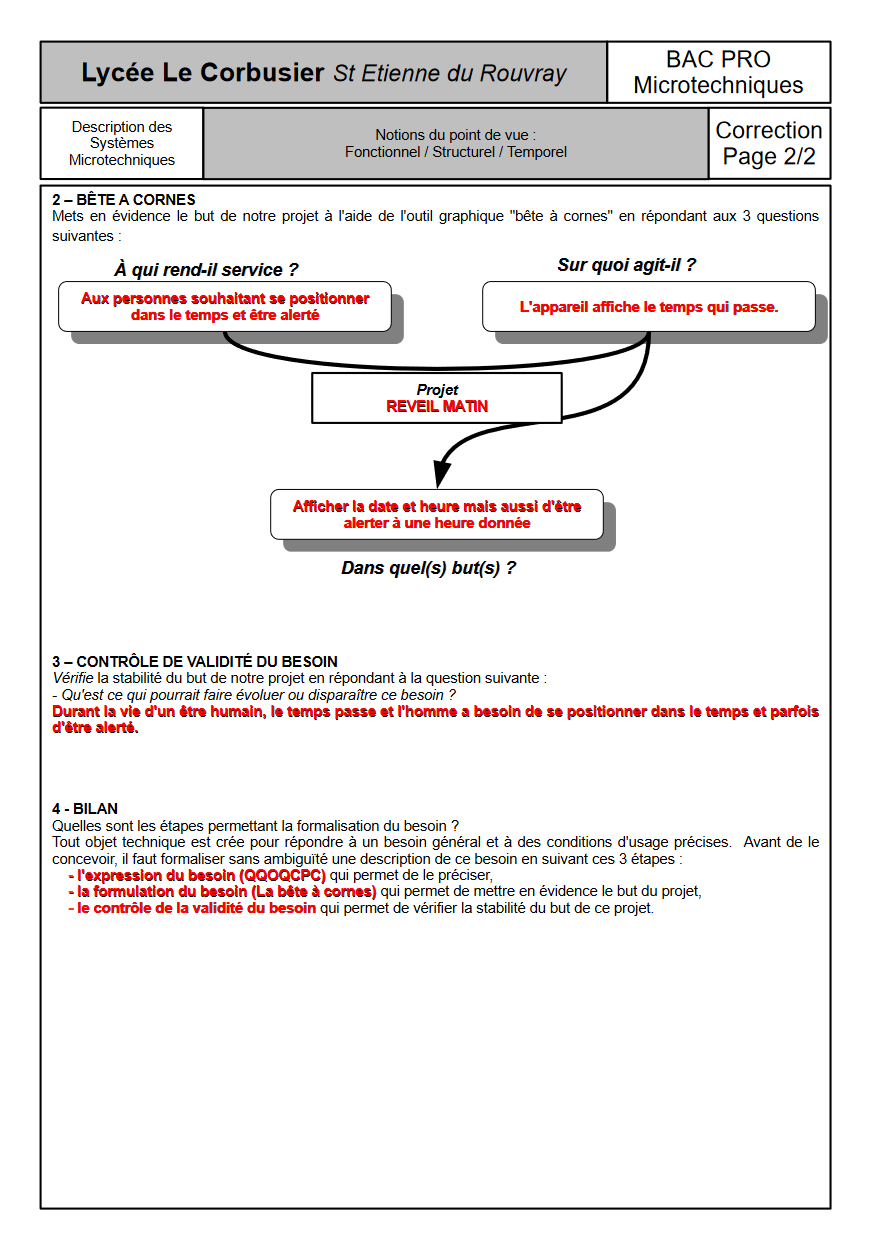 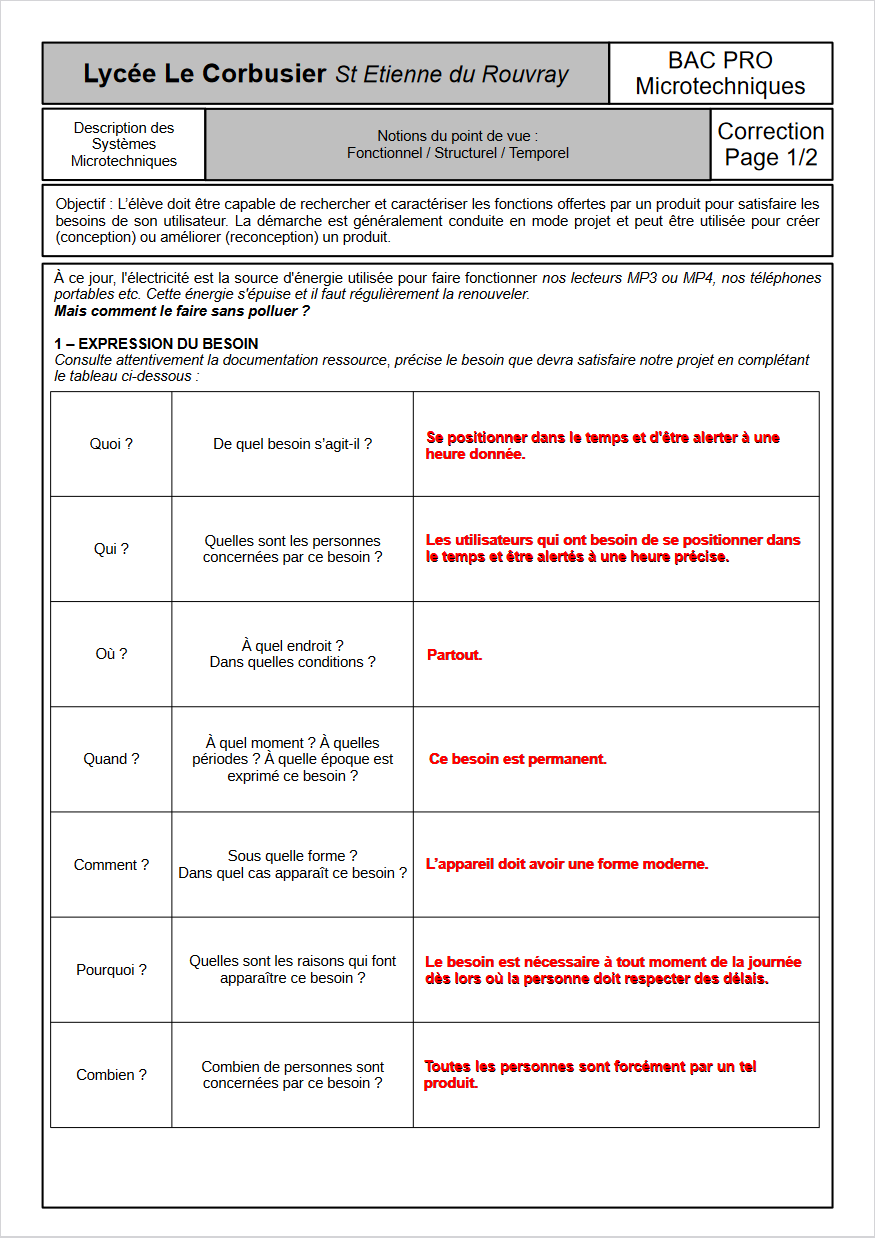 I – DÉMARCHE DE PROJET
	1.2 – Élaboration du cahier des charges
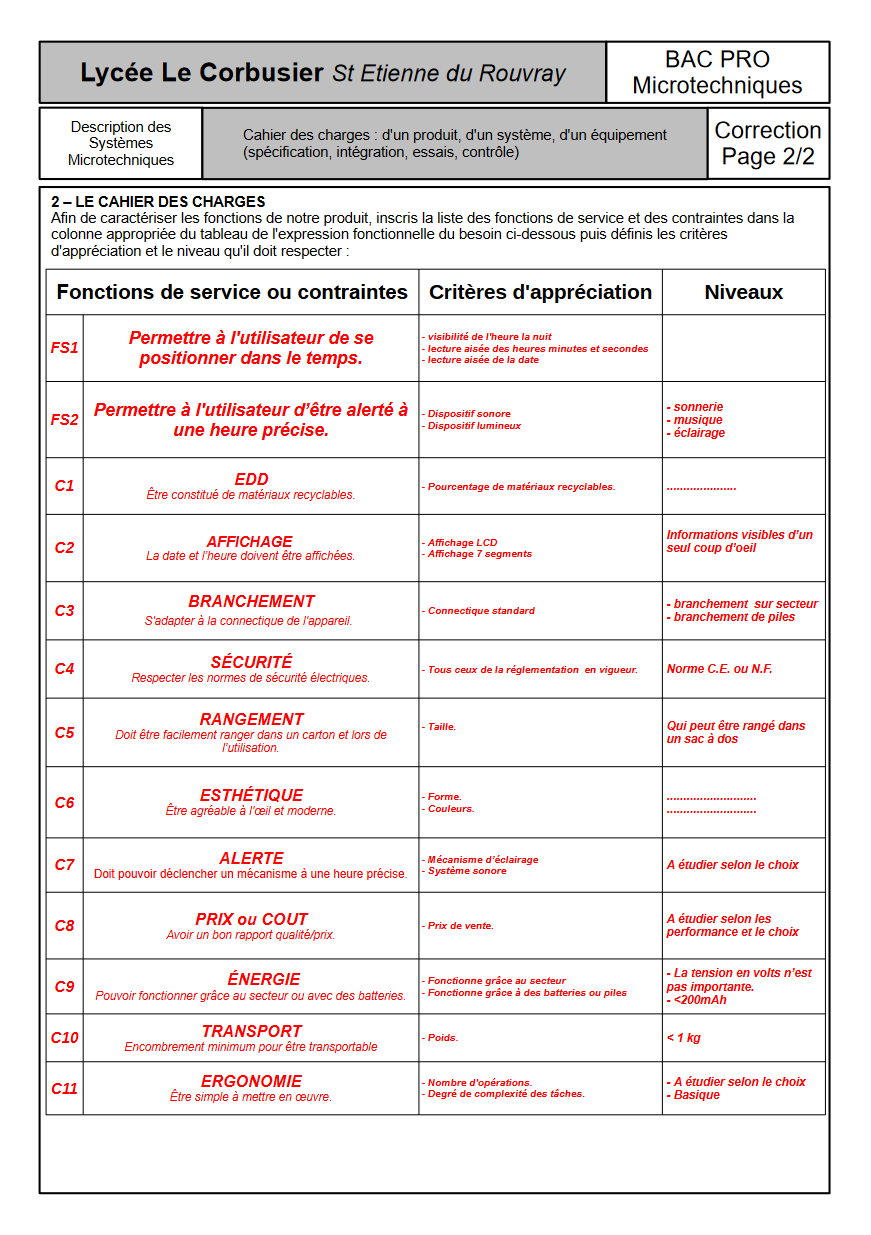 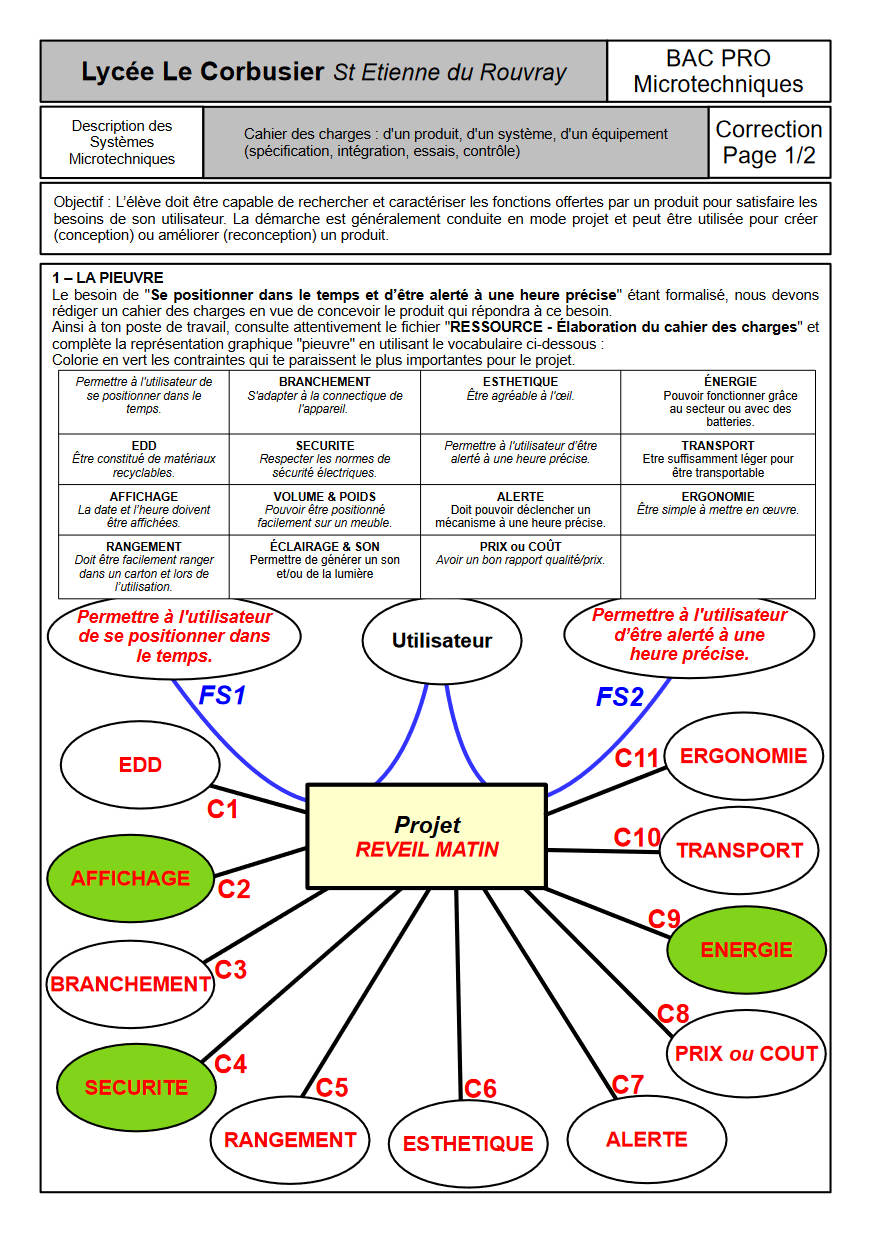 II – PARTIE MÉCANIQUE
	2.1 – Les pièces réalisées sur machines-outils
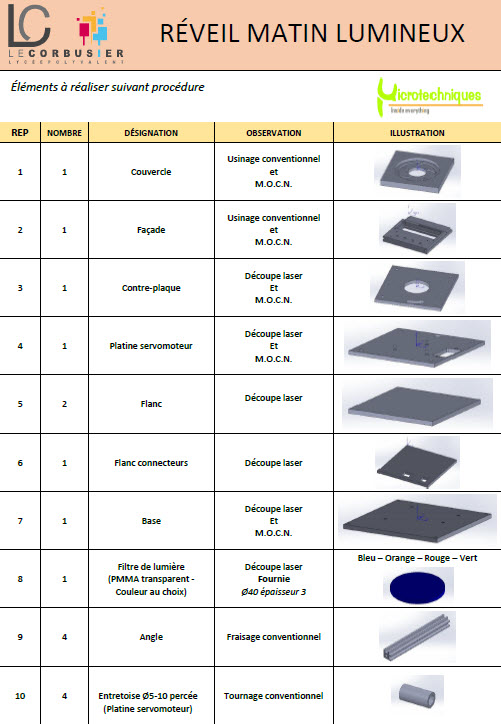 II – PARTIE MÉCANIQUE
	2.2 – Les pièces imprimées en 3D
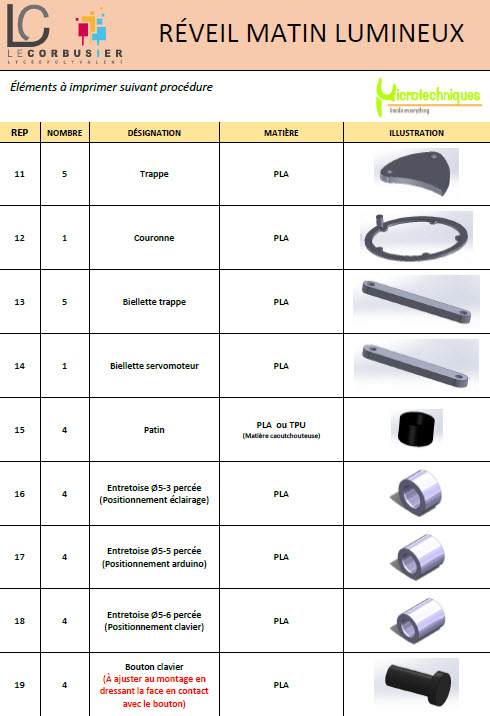 II – PARTIE MÉCANIQUE
	2.3 – Les éléments d’assemblage
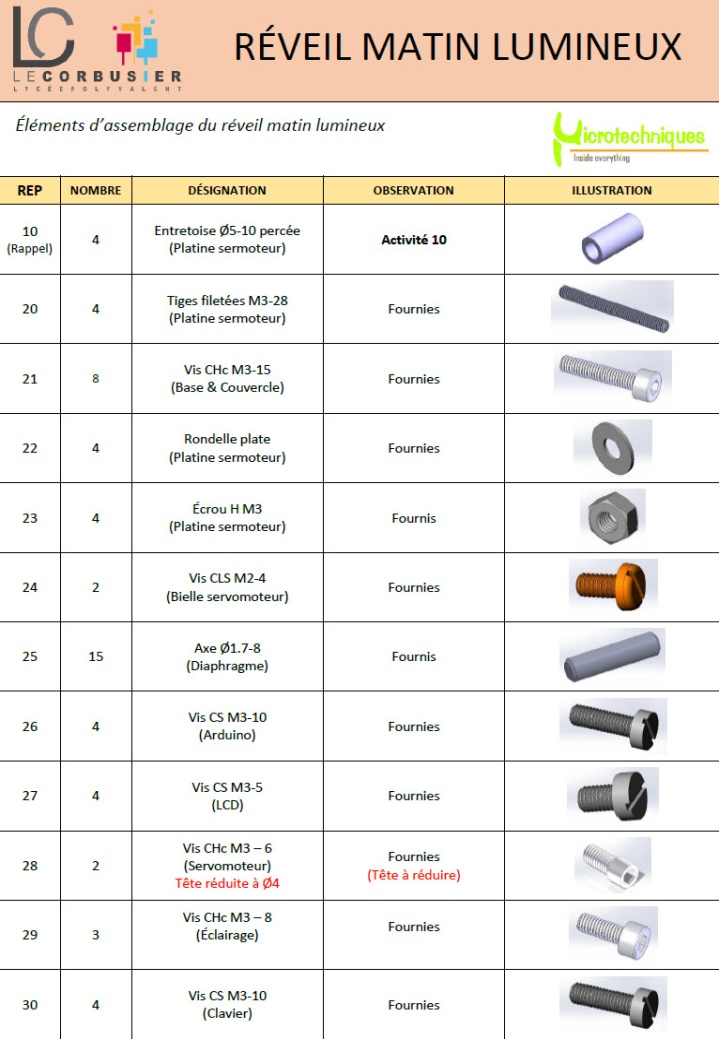 II – PARTIE MÉCANIQUE
	2.4 – Outils nécessaires à la réalisation des pièces
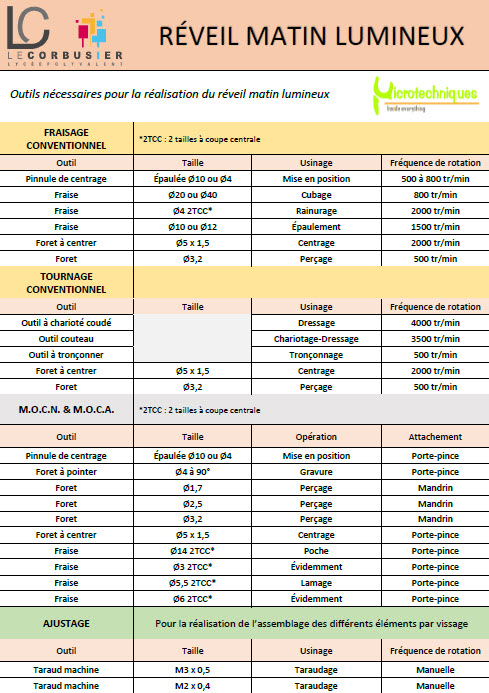 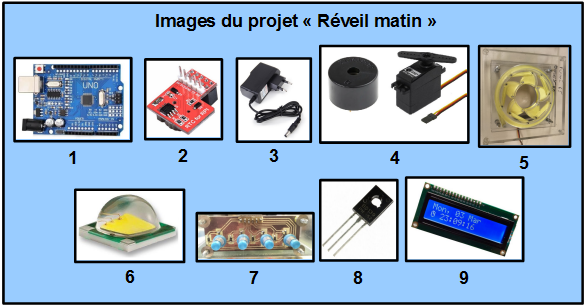 III – PARTIE ÉLECTRICITÉ / ÉLECTRONIQUE
	3.1 – Chaîne d’information et d’énergie
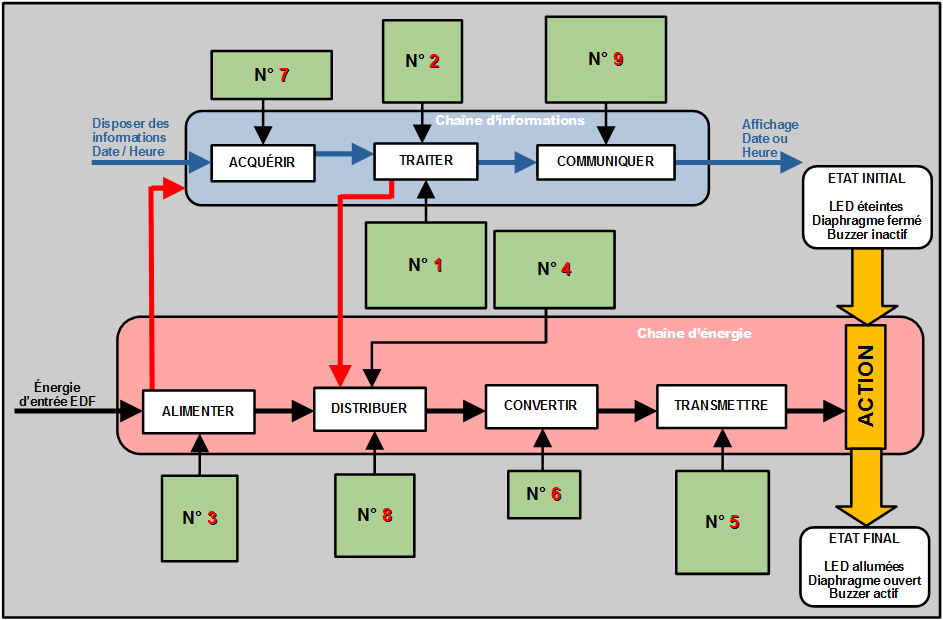 III – PARTIE ÉLECTRICITÉ / ÉLECTRONIQUE
	3.2 – La carte d’extension ARDUINO UNO
		3.2.1 – Schéma de principe de la carte d’extension
La carte d’extension (appelé « Sheild ») va jouer le rôle d’interface permettant la liaison entre la carte Arduino UNO et le matériel pour réaliser le réveil matin.

La carte a des dimensions sensiblement voisines de la carte Arduino et peut s’enficher directement sur les connecteurs de celle-ci. Le matériel branché est le suivant :

- Le LCD 2x16 avec son réglage de contraste
- Le clavier comprenant 4 touches
- Le module RTC 1307
- Le buzzer
- Le servo-moteur
- L’alimentation 12V
- La platine LED et sa commutation via le BD139
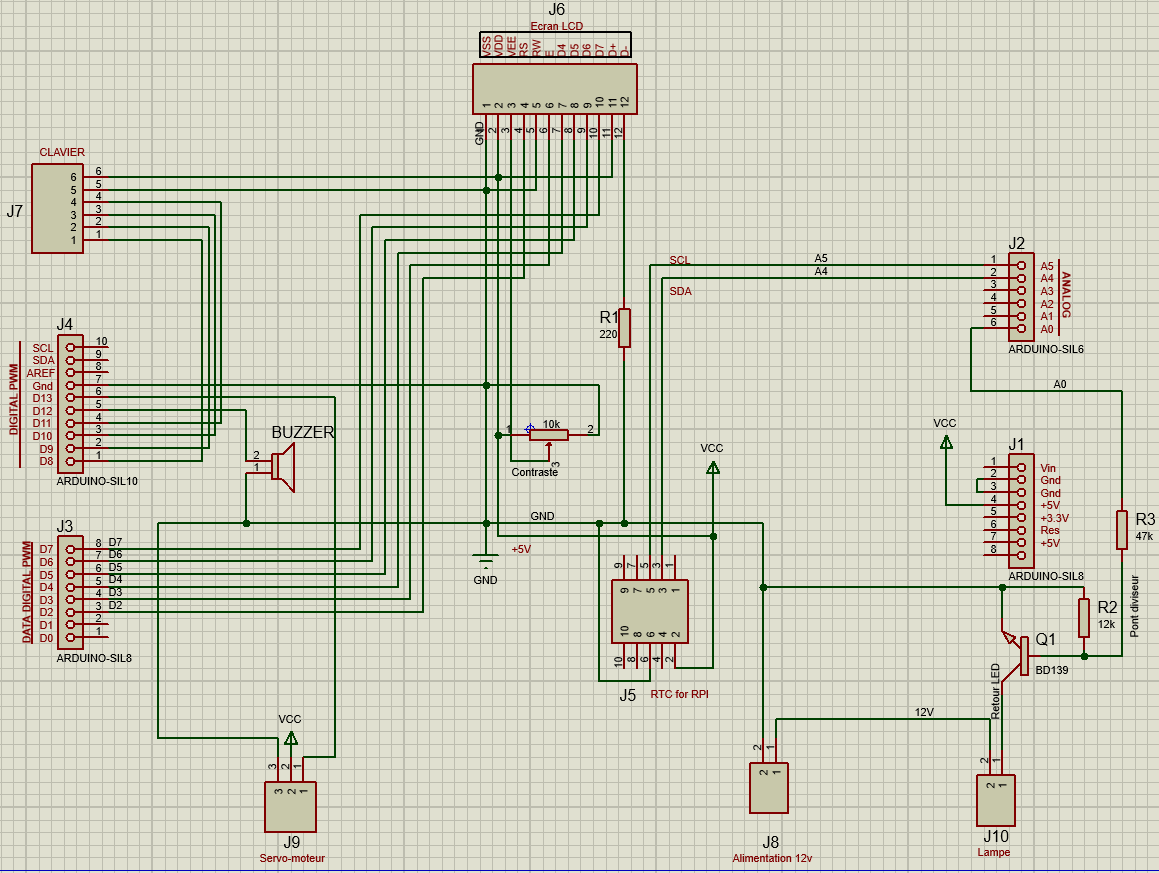 III – PARTIE ÉLECTRICITÉ / ÉLECTRONIQUE
	3.2 – La carte d’extension ARDUINO UNO
		3.2.1 – Schéma de principe de la carte d’extension
La carte d’extension (appelé « Sheild ») va jouer le rôle d’interface permettant la liaison entre la carte Arduino UNO et le matériel pour réaliser le réveil matin.

La carte a des dimensions sensiblement voisines de la carte Arduino et peut s’enficher directement sur les connecteurs de celle-ci. Le matériel branché est le suivant :

- Le LCD 2x16 avec son réglage de contraste
- Le clavier comprenant 4 touches
- Le module RTC 1307
- Le buzzer
- Le servo-moteur
- L’alimentation 12V
- La platine LED et sa commutation via le BD139
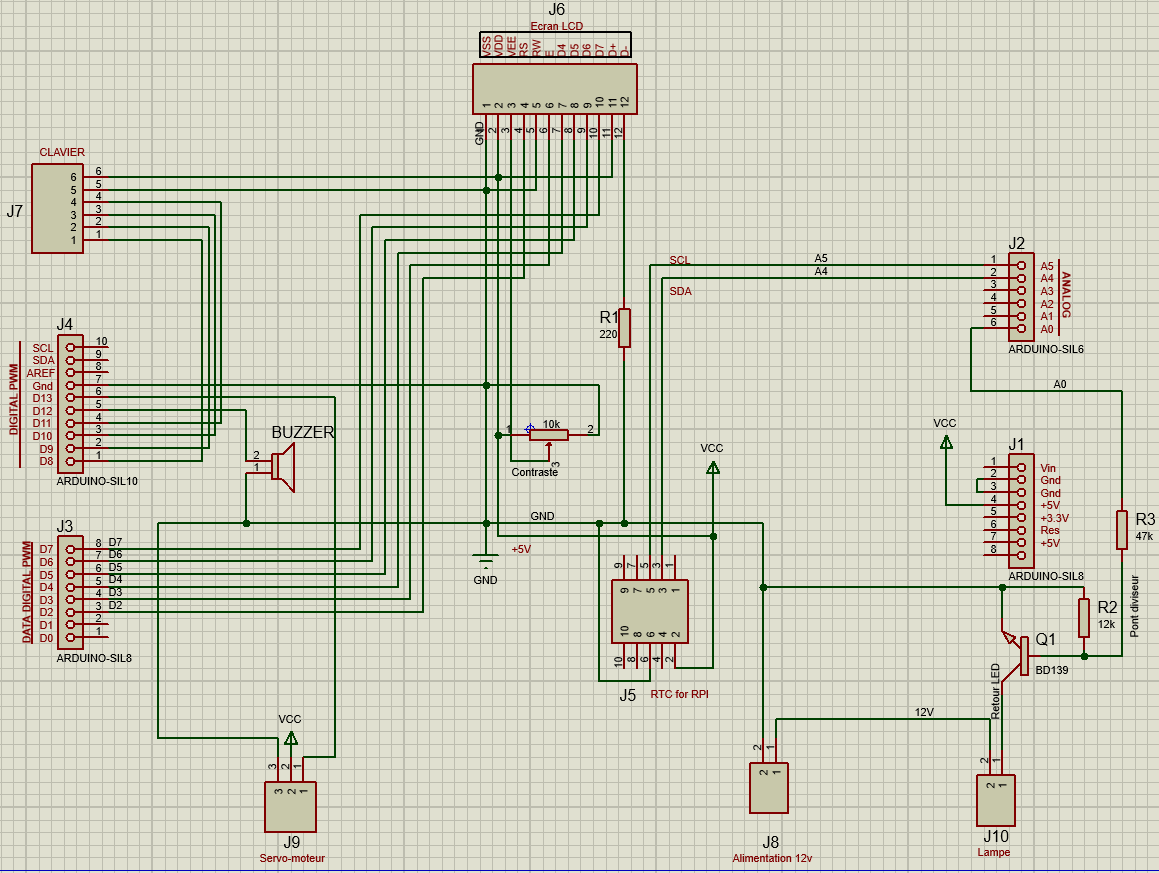 III – PARTIE ÉLECTRICITÉ / ÉLECTRONIQUE
	3.2 – La carte d’extension ARDUINO UNO
		3.2.2 – Liaisons électriques
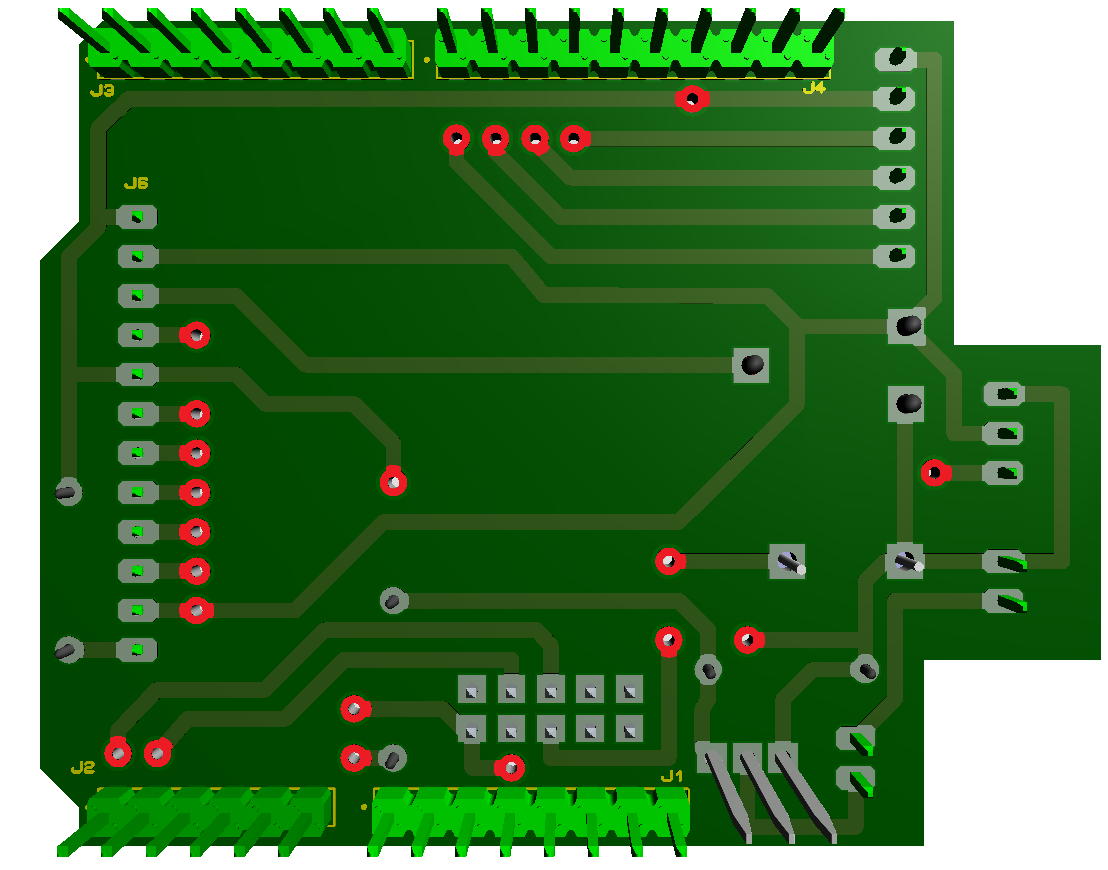 Le circuit imprimé utilisé est un double face. C’est-à-dire que les pistes et pastilles sont des 2 côtés. Il est donc nécessaire d’assurer la liaison électrique en soudant un fil électrique. L’image ci-contre montre par des points rouges les endroits qui nécessite la liaison.
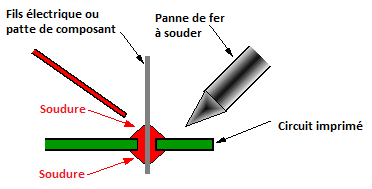 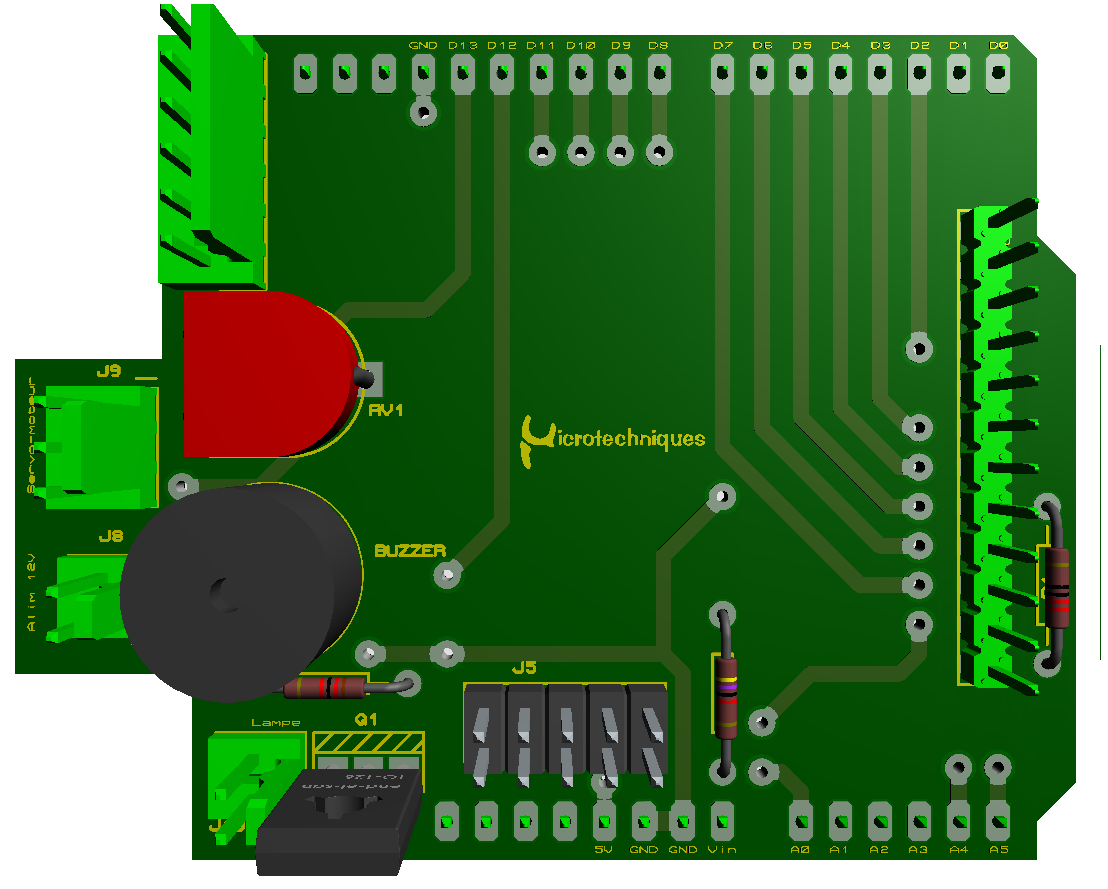 10K
47K
47K
Buzzer
120
12K
III – PARTIE ÉLECTRICITÉ / ÉLECTRONIQUE
	3.2 – La carte d’extension ARDUINO UNO
		3.2.3 – Implantation des composants
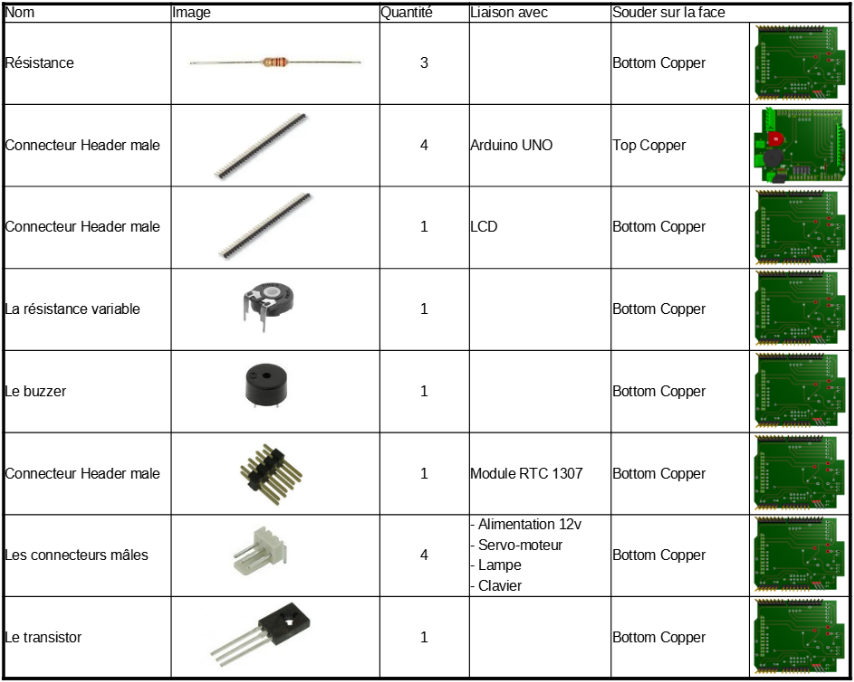 Il suffit ensuite d’implanter les composants en respectant l’ordre dans le tableau ci-dessus.
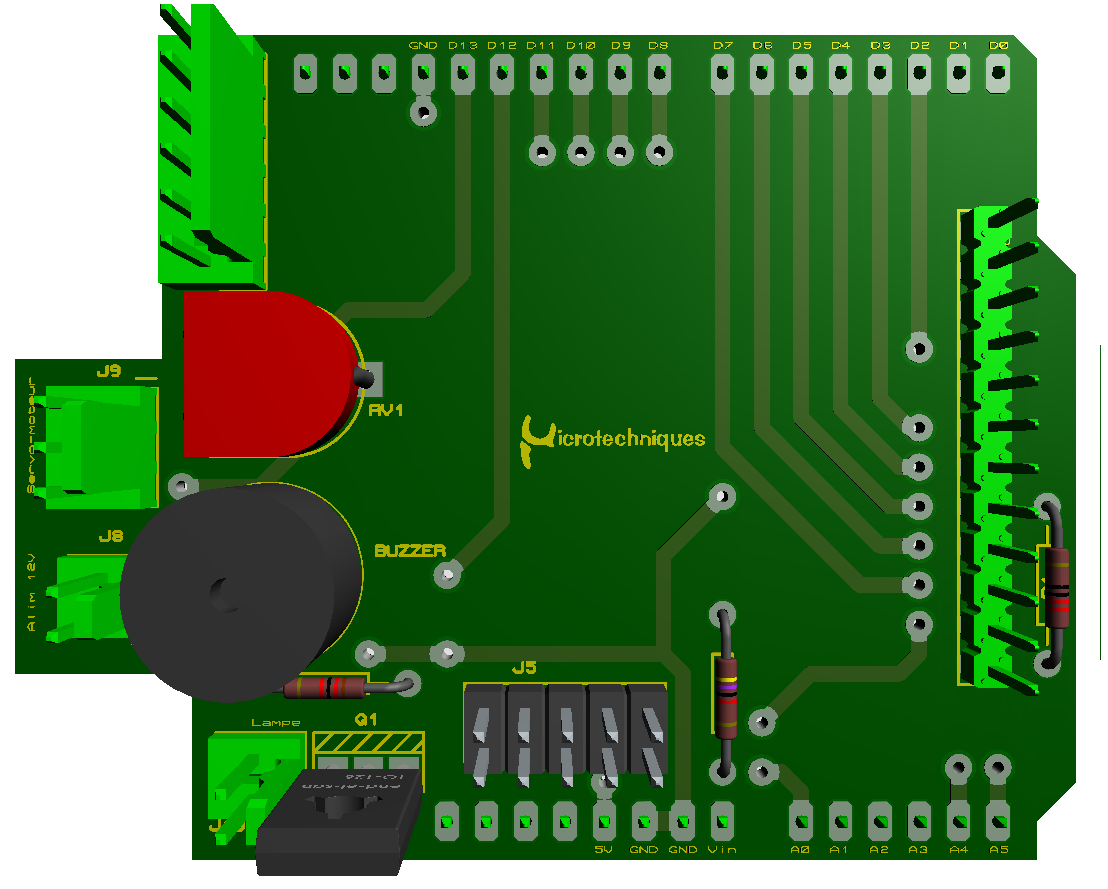 10K
47K
47K
Buzzer
120
12K
III – PARTIE ÉLECTRICITÉ / ÉLECTRONIQUE
	3.2 – La carte d’extension ARDUINO UNO
		3.2.3 – Implantation des composants
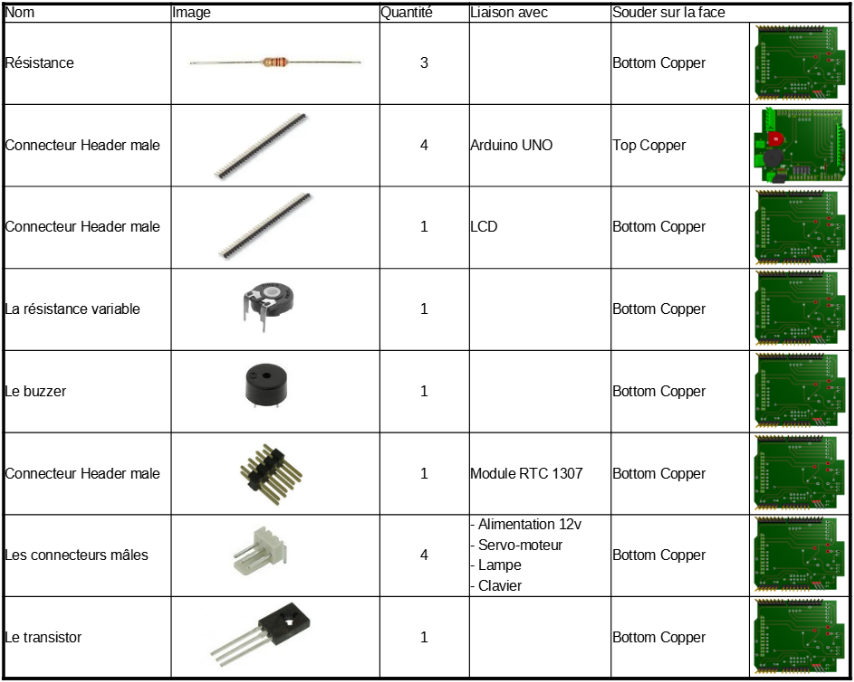 Il suffit ensuite d’implanter les composants en respectant l’ordre dans le tableau ci-dessus.
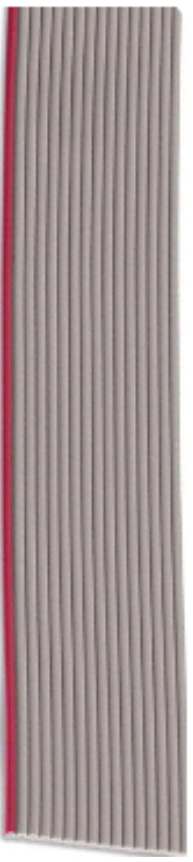 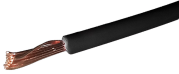 Câble nappe
III – PARTIE ÉLECTRICITÉ / ÉLECTRONIQUE
	3.2 – La carte d’extension ARDUINO UNO
		3.2.4 –  Réalisation du câble nappe du LCD
Étape 1 – Dénuder chaque extrémité des 12 fils électriques du câble nappe

Étape 2 – Souder les 12 fils sur le connecteur 16 broches en respectant le schéma ci-dessous.






Étape 3 – Souder les 12 fils sur le connecteur 12 broches en respectant le schéma ci-dessous.
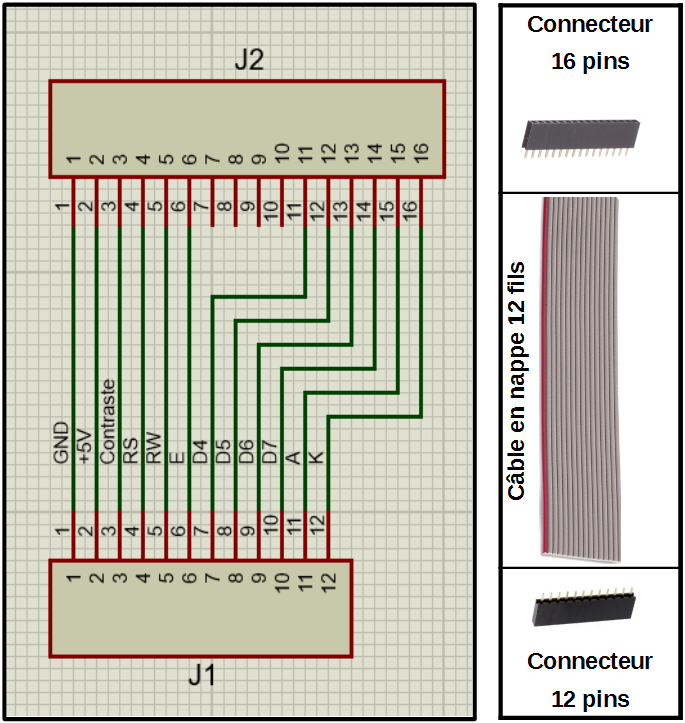 Le nombre de broches n’est pas le même. C’est volontaire car la carte d’extension est limitée en surface.
III – PARTIE ÉLECTRICITÉ / ÉLECTRONIQUE
	3.2 – La carte d’extension ARDUINO UNO
		3.2.5 –  Test LCD par programmation
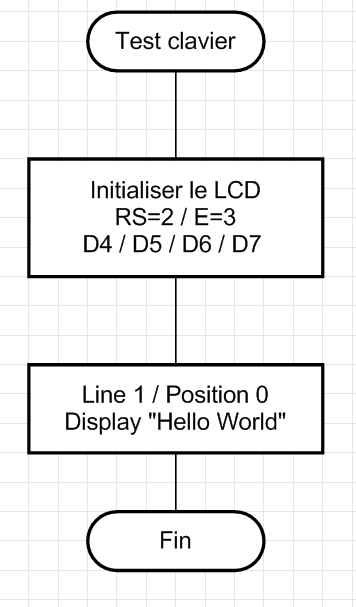 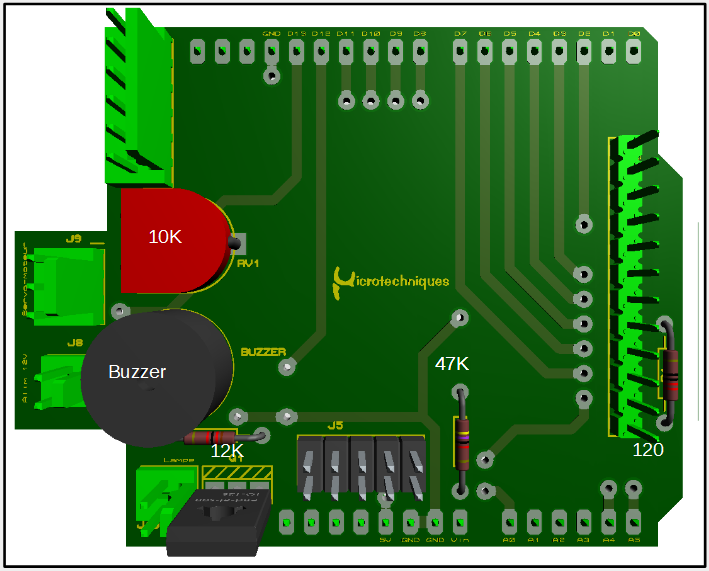 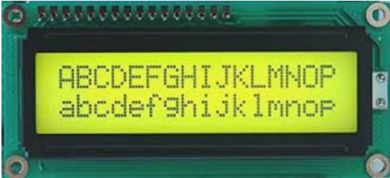 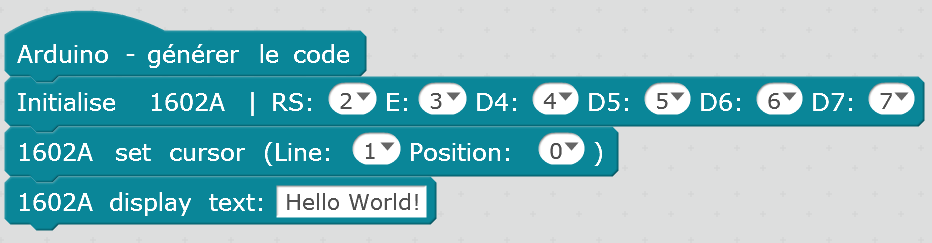 Après avoir connecté l’afficheur LCD, il est temps de le tester.
III – PARTIE ÉLECTRICITÉ / ÉLECTRONIQUE
	3.3 – Le clavier
		3.3.1 – Schéma électrique du clavier
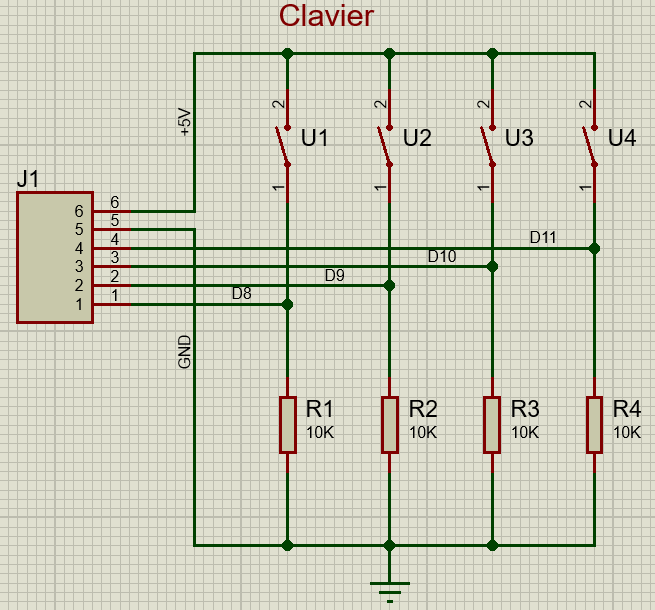 Chaque micro switch est branché en pull-down comme le montre la figure ci-dessous.











Rôle du montage :

Lorsque le bouton est pressé, l’entrée est à 5 V, mais lorsque le bouton n’est pas pressé, elle n’est pas définie car elle est "en l’air". Les entrées du microcontrôleur équipant l’Arduino sont très sensibles et elles réagissent à la tension qui leur est appliquée. En conséquence, l’entrée laissée en l’air peut avoir n’importe quelle valeur comprise entre 0 et 5 V et être interprétée comme un LOW ou un HIGH par l’instruction digitalRead(...).

Pour fixer la tension lorsque le bouton n’est pas pressé, on insère une résistance pull-down (résistance de tirage vers le bas) entre l’entrée et la masse (GND) dont le rôle est d’assurer que l’entrée est à 0 V lorsque le poussoir n’est pas pressé.
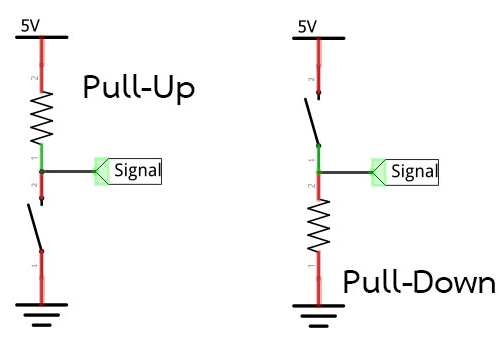 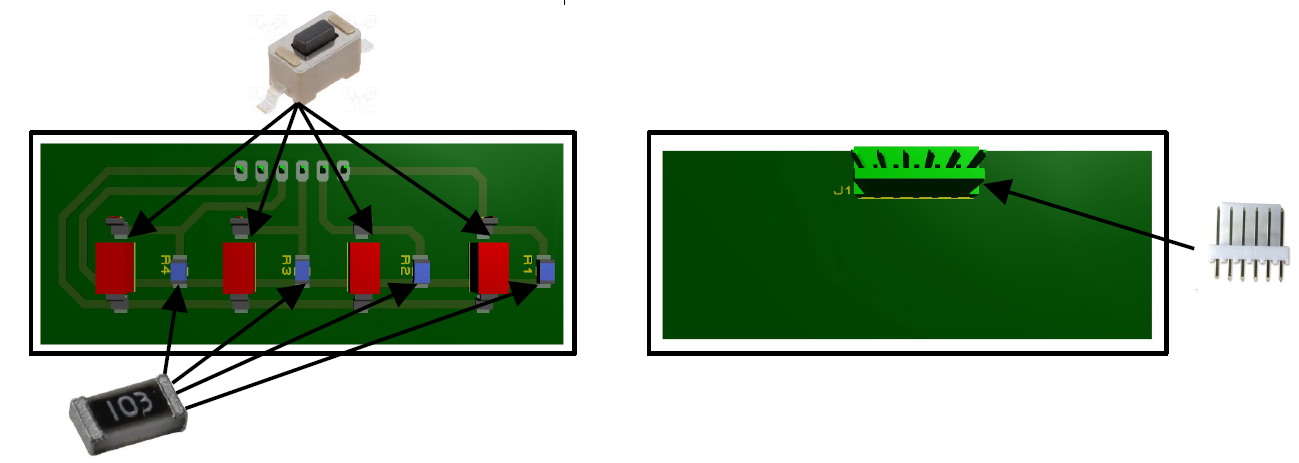 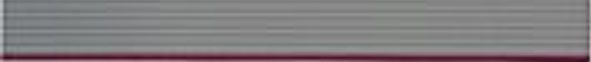 Câble nappe
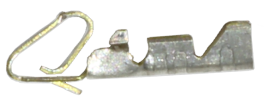 Implantation des composants
Connecteur MOLEX
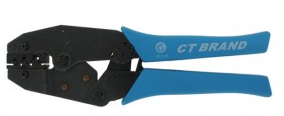 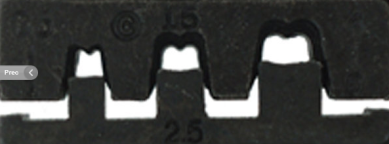 Pince à sertir
III – PARTIE ÉLECTRICITÉ / ÉLECTRONIQUE
	3.3 – Le clavier
		3.3.2 – Implantation des composants
3.3.3 – Réalisation du câble nappe Clavier

Le câble nappe composé de 6 fils électriques va permettre la liaison entre le clavier et la carte Arduino UNO. Chaque fil doit être dénudé. In contacteur MOLEX sera serti à chaque extrémité. Ces dernier seront insérés dans le boîtier
Étape 1 – Dénuder chaque extrémité des 6 fils électriques du câble nappe




Étape 2 – Placer le connecteur MOLEX dans la pince à sertir.
Placer le fil électrique dans le connecteur puis sertir.







Étape 3 – Insérer les connecteur MOLEX
dans le boîtier
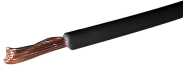 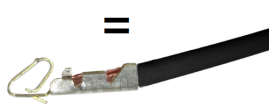 Hormis le connecteur, les composants utilisés pour réaliser le clavier sont des « Composants Montés en Surface » (CMS). Ils ont une taille qui a diminué progressivement depuis les année 60 (on trouve aujourd'hui couramment des résistances qui mesurent 0,06 × 0,03 pouces : taille 0603 équivaut à 1,6 × 0,8 mm, et des formats plus petits existent : 0402, 0201, 01005.). Ces composants sont directement soudés du côté des pistes et des pastilles.
Au fil du temps, les CMS sont devenus plus communs que les composants traditionnels, permettant un plus fort taux d'intégration des cartes électroniques.

Ils sont ainsi bien adaptés à un degré élevé d'automatisation dans la fabrication, réduisant les coûts de production et augmentant la productivité. Les CMS sont jusqu'à dix fois plus petits que leurs équivalents traditionnels, et leur coût peut être inférieur de 25 à 50 %.
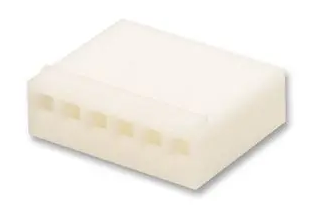 Boîtier pour connecteur MOLEX
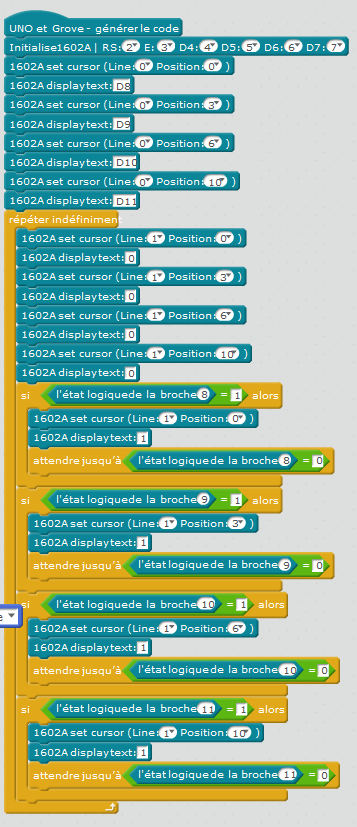 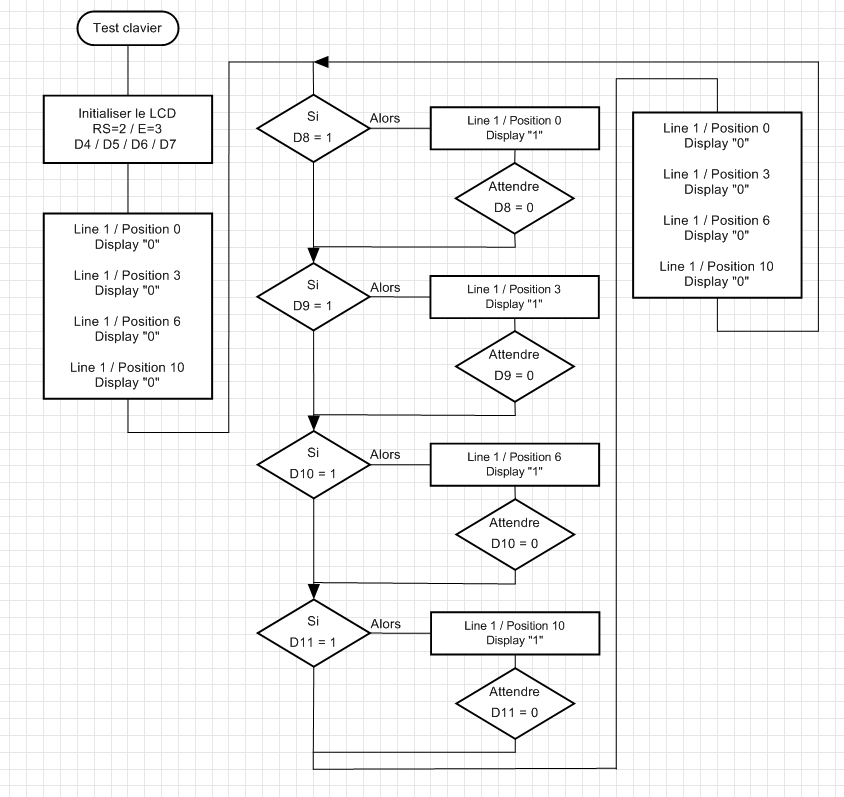 Organigramme - Test pour le clavier
Programme Mblock
III – PARTIE ÉLECTRICITÉ / ÉLECTRONIQUE
	3.3 – Le clavier
		3.3.3 – Test clavier par programmation
L’objectif du test clavier est de vérifier le fonctionnement de chaque touche correspondant à un port de la carte Arduino UNO.

D8   	→ +
D9   	→ Set
D10  	→ Alarme 	
D11	→ On/Off lumière

L’afficheur ayant été câblé et vérifié préalablement, nous utilisons pour ce test.
IV – PROGRAMMATION
	4.1 – Programme principal
Le programme principal est extrêmement simple. Il fait appel à des sous-programmes :

- CHOIX : Le bouton correspondant au port D8 et D9permet d’entrer dans les réglages de l’heure et de la date mais aussi de l’alarme.
- En/Dis : Le bouton correspondant au port D10 permet activer ou de désactiver l’alarme.
- On/Off : Le bouton correspondant au port D11 permet l’allumer la lumière ou de l’éteindre.
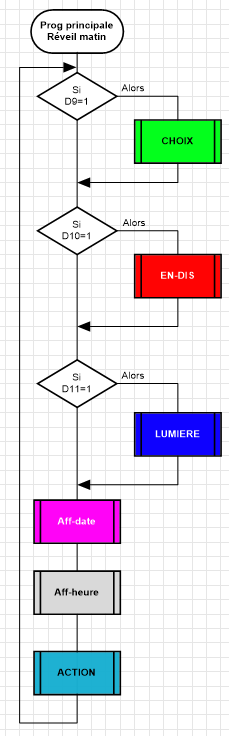 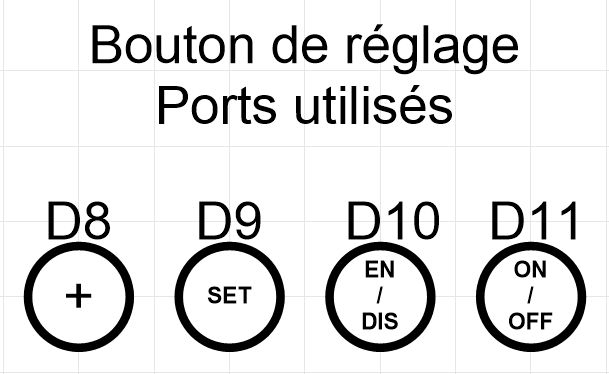 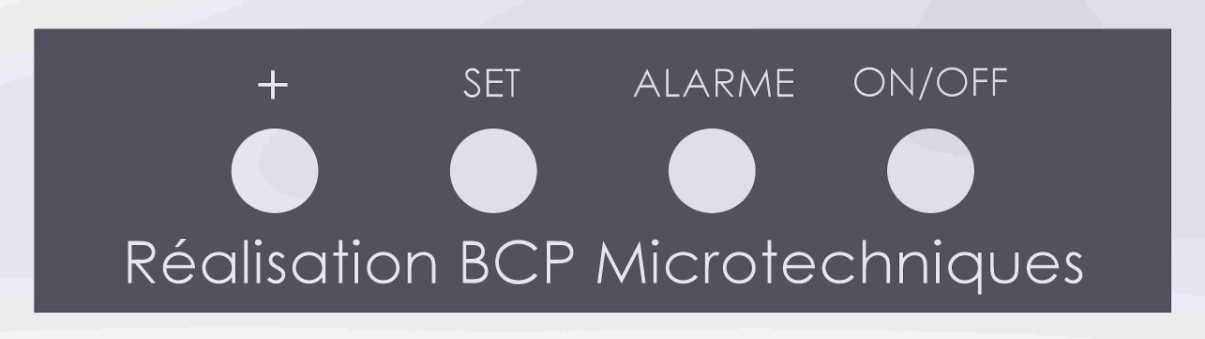 IV – PROGRAMMATION
	4.2 – Sous-programme CHOIX
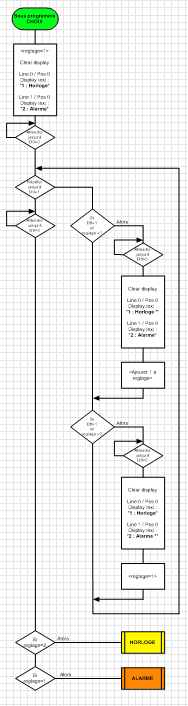 Le sous-programme CHOIX donne la possibilité d’accéder aux réglages :

- Date et heure
- Heure à laquelle l’alarme se déclenchera
IV – PROGRAMMATION
	4.3 – Sous-programme HORLOGE
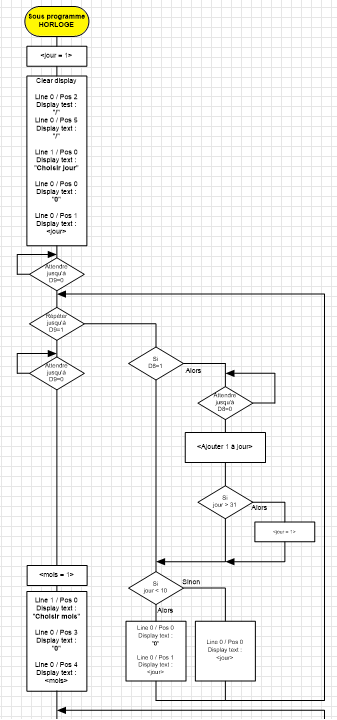 Le sous-programme HORLOGE est composé de boucles permettant le réglage de la date et de l’heure.
IV – PROGRAMMATION
	4.4 – Sous-programme HORLOGE
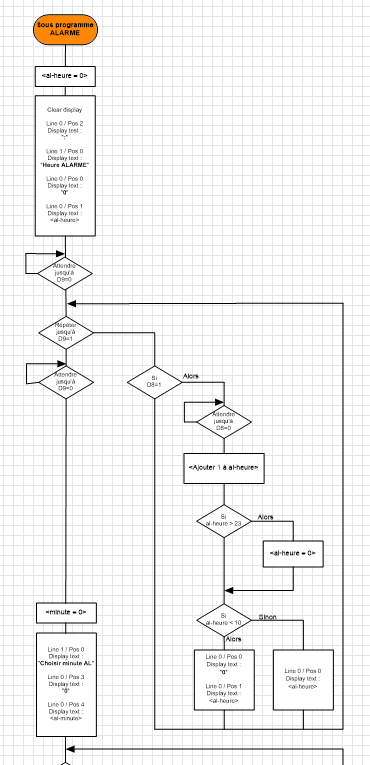 Le sous-programme ALARME est composé de boucles permettant le réglage de l’heure du réveil.
IV – PROGRAMMATION
	4.5 – Sous-programme EN/DIS
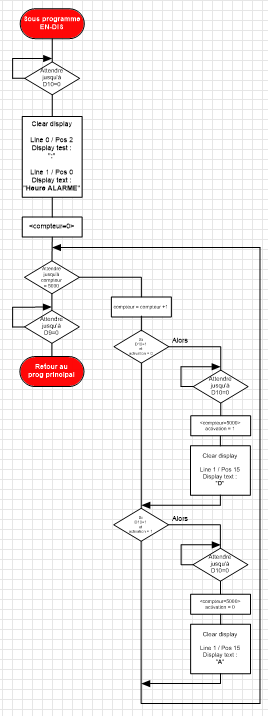 Le sous-programme EN/DIS permet d’activer ou de désactiver l’alarme.
IV – PROGRAMMATION
	4.6 – Sous-programme HEURE et DATE
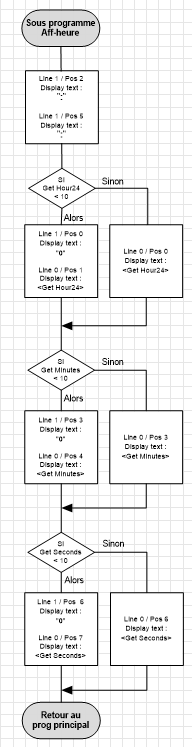 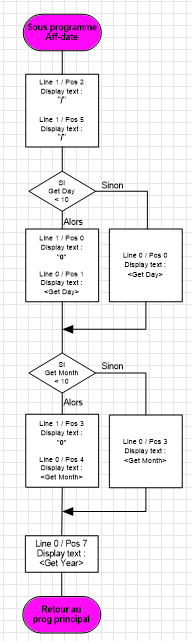 Les sous-programme DATE et HEURE sont appelés continuellement afin d’afficher les informations sur le LCD.